How To Treat After the Heat:Initial Burn Care
Nicholas Meyer, MD
Ascension-CSM Burn Center

14. October 2022
Burn Injury
1.5 million burn injuries per year
20,000 are hospitalized in burn centers
3200 die annually
Fourth leading cause of traumatic death
Summary
Pathophysiology
Airway management
Inhalation injury/CO poisoning
IV access and fluid resuscitation
Wound management 
Transfer criteria
Types of Burns
Mechanisms of injury include:
Thermal 
scald, flame, contact
Electrical 
Chemical 
Radiation
Cold
Burn Effects
Coagulate proteins (collagen) 
Disrupt cellular membrane proteins in skin
Release of inflammatory mediators
Pain
Skin Function
Protect from infection and injury
Prevent loss of body fluid
Regulate body temperature
Facilitate sensory contact with the environment
Thermal Burns
Extent of injury determined by amount of heat transferred to patient
Amount of heat transferred depends on:
Temperature
Duration
Concentration of heat energy
Anatomy Of a Burn
son’s Theory of Thermal Wounds (1 of 3)
Zone of coagulation
Skin nearest heat source suffers most serious injury
Cell membranes rupture
Coagulation occurs
Proteins denature
If zone of coagulation penetrates the dermis, burn is considered third degree
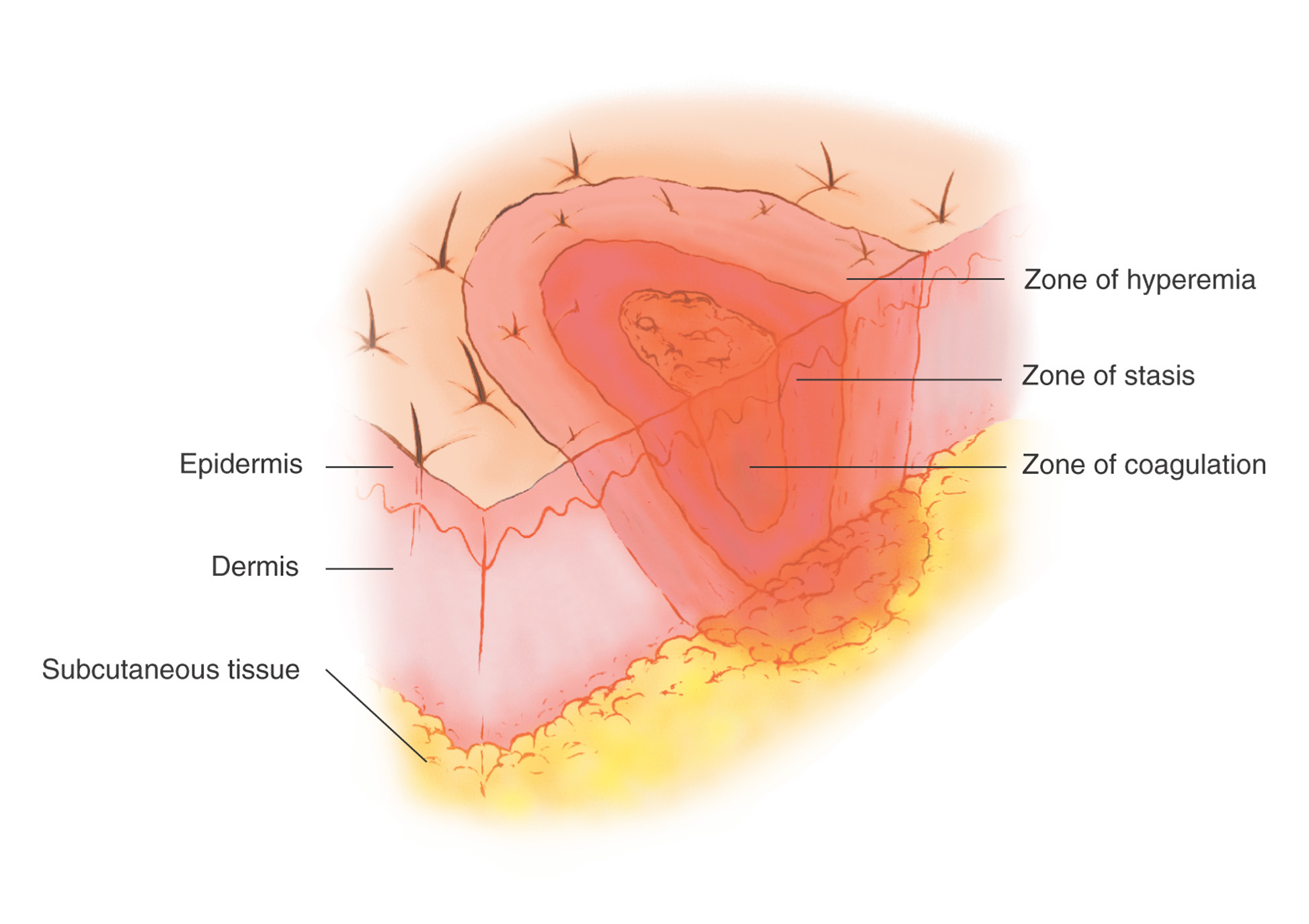 Pathophysiology (1 of 3)
Classified into four phases:
Emergent
Fluid-shift
Hypermetabolic
Resolution
Pathophysiology (2 of 3)
Emergent phase
Initial reaction to burn
Pain response
Catecholamine release
Pathophysiology (3 of 3)
Fluid-shift phase
Reaches peak in 6–8 hours, lasts from 18–24 hours
Damaged cells release substances that initiate inflammation response
Increased blood flow to injury site
Increased vascular permeability
Migration of white blood cells and others into injured tissues
Plasma proteins also migrate
Loss of oncotic pressure, fluid shift to interstitial space
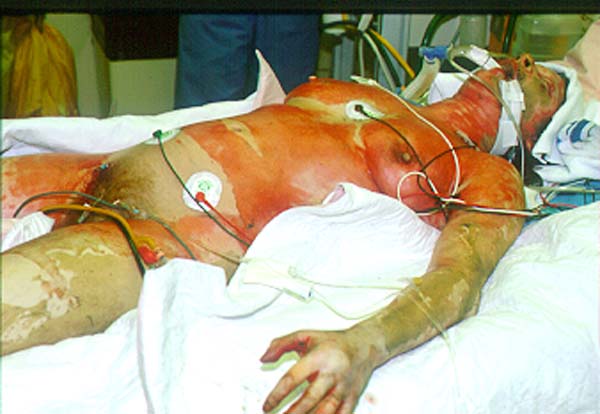 Initial Assessment
Same as for other trauma patients
Airway maintenance with cervical spine protection
Breathing and ventilation
Circulation with bleeding control
Disability (assess neurologic deficits)
Expose/examine (undress patient fully but protect from hypothermia)
Initial Intervention
Stop further burning
Secure airway
IV access
Begin fluid resuscitation
Prevent hypothermia
Airway
Respiratory distress
Airway burns
Deep facial burns
>50% TBSA burn
Inhalation injury
Early intubation
7.5 or 8.0 ET tube
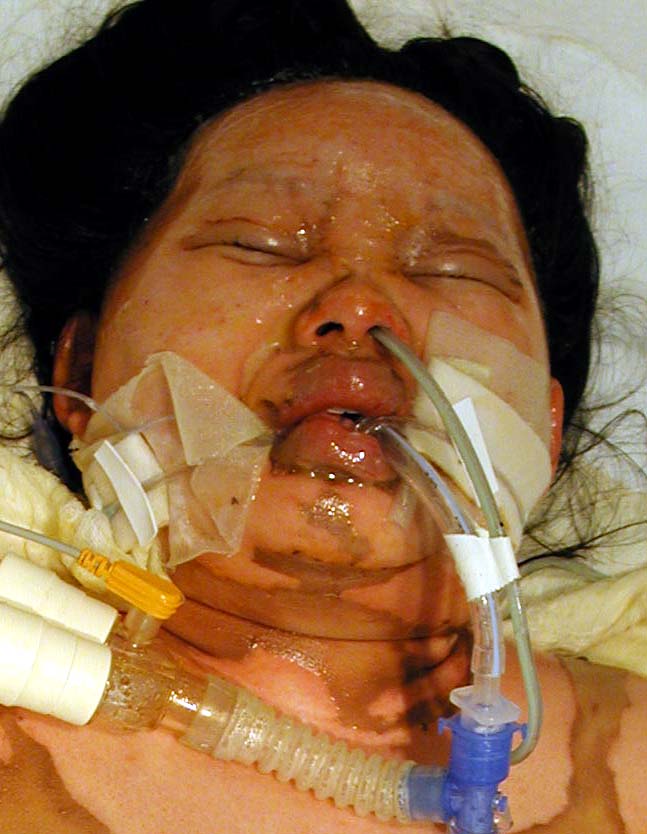 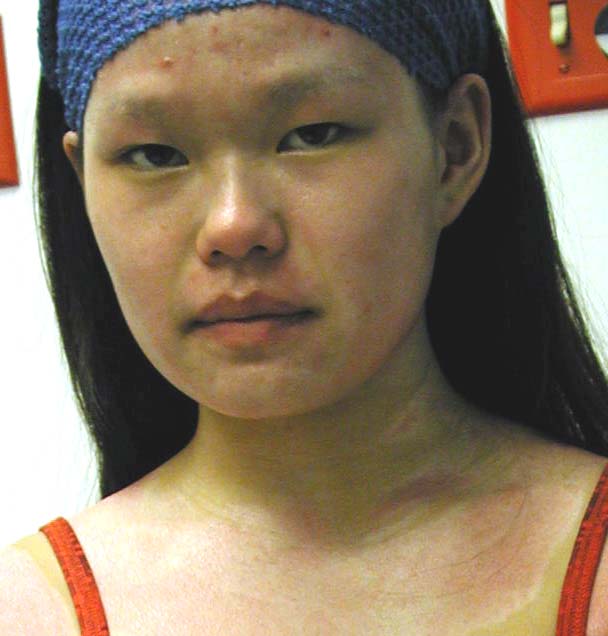 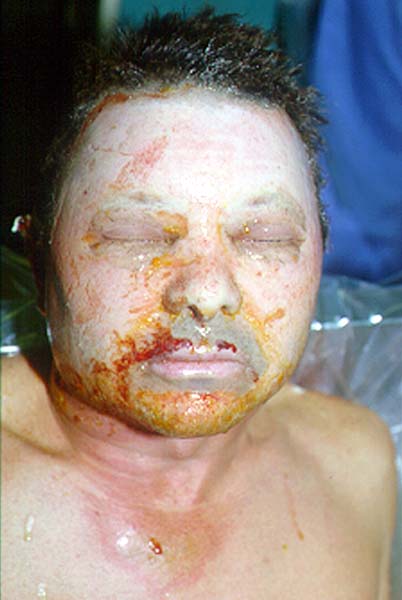 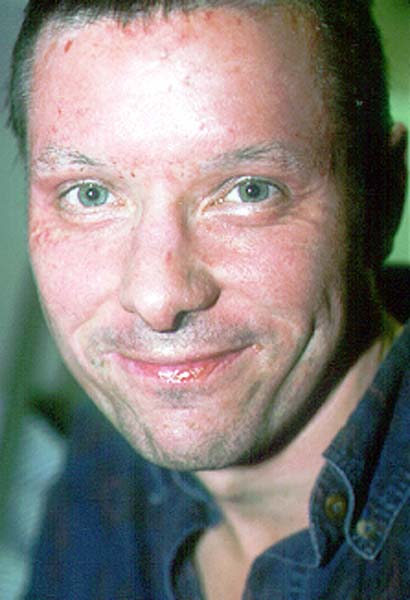 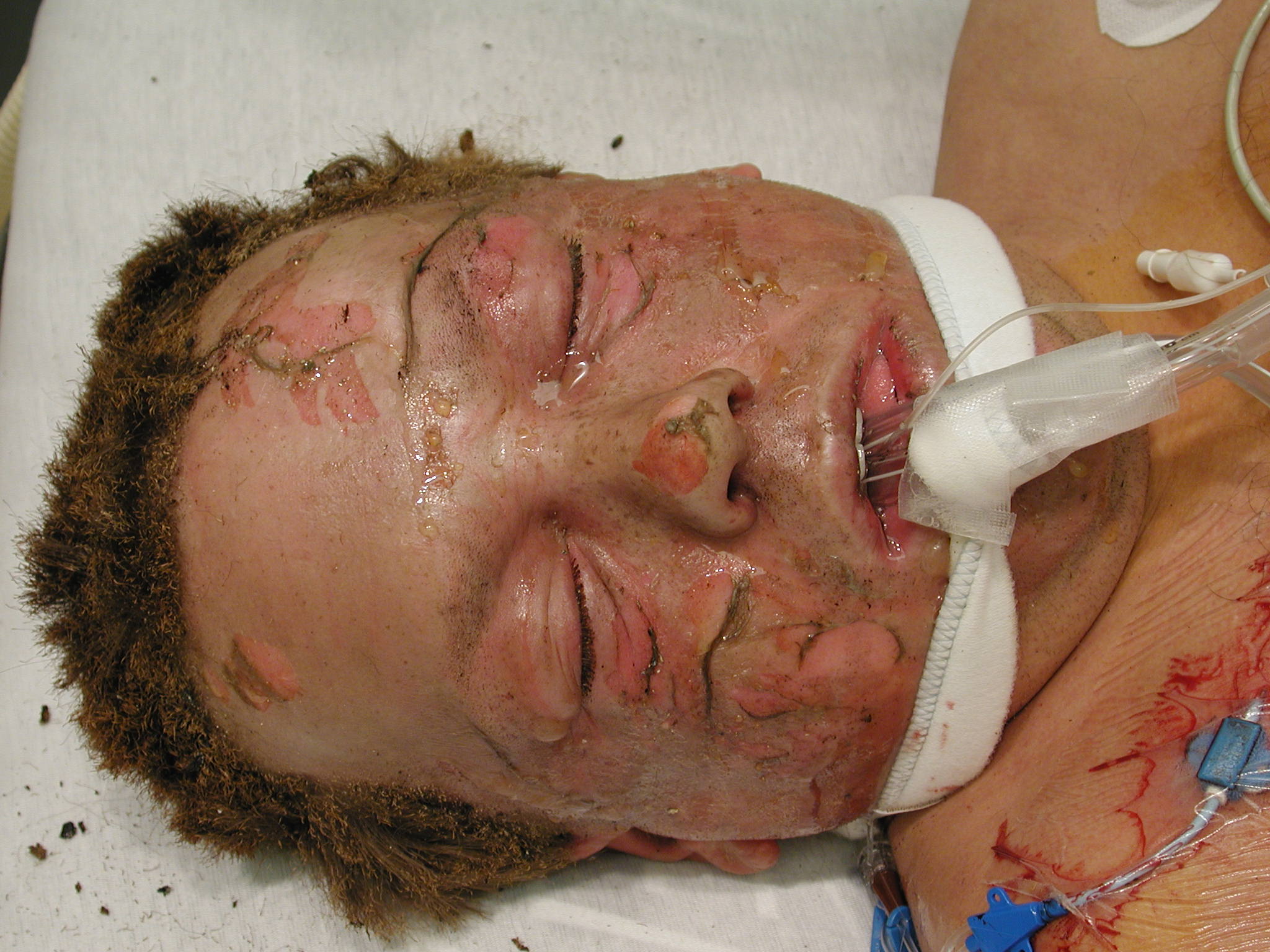 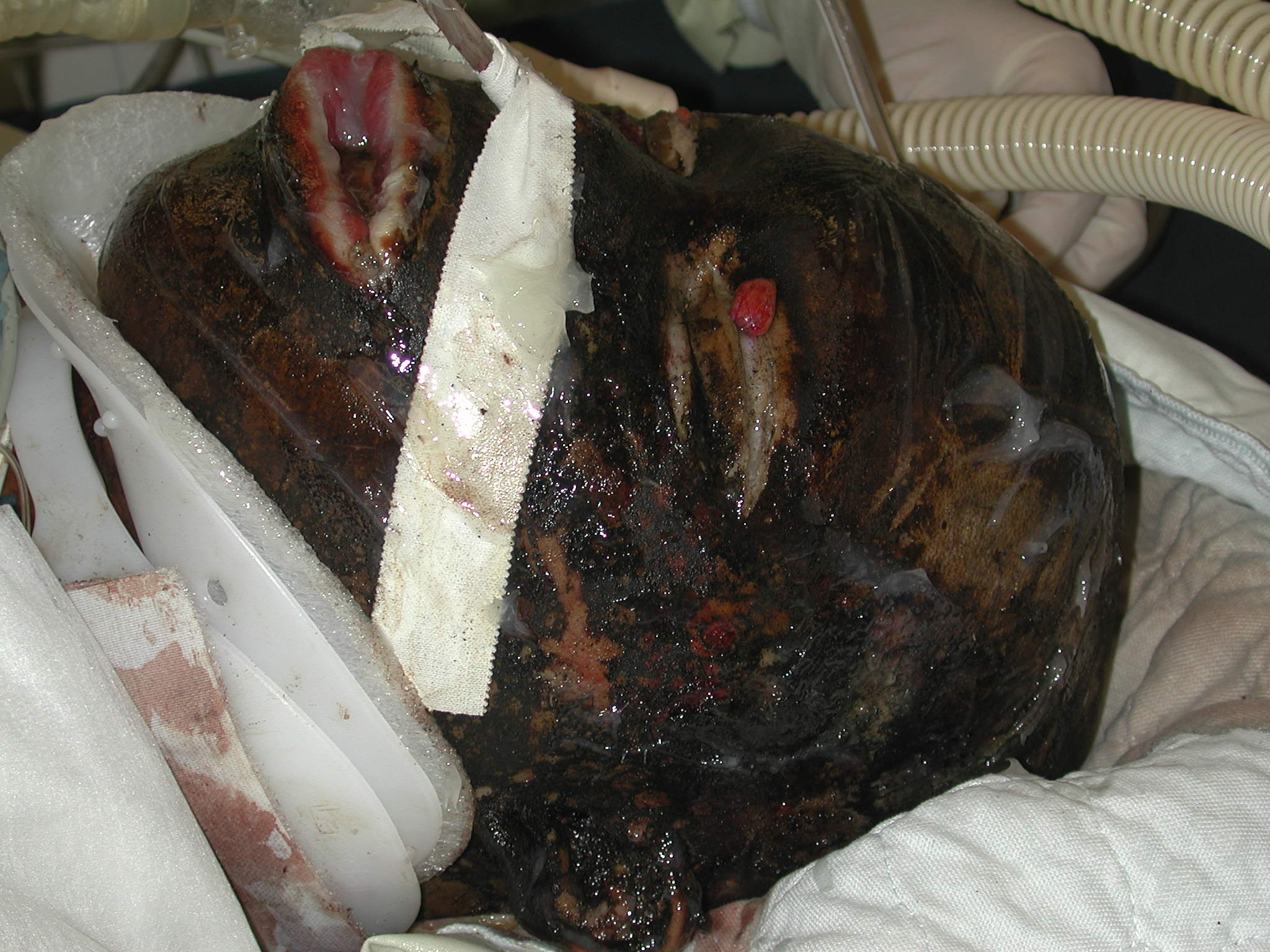 Inhalation Injury Suspicion
Flame injury
Enclosed space
Loss of consciousness
Deep face burns
Hoarse voice
Respiratory distress
Breathing and Ventilation
Verify bilateral breath sounds 
Assess adequacy of respirations
Administer high-flow, 100 percent oxygen via appropriate device 
Closely monitor circumferential full-thickness burns of the trunk
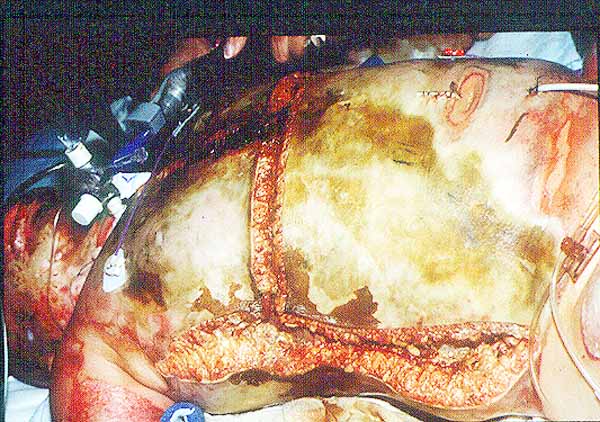 Circulation
Evaluate: 
Blood pressure
Heart rate (100-120)
Mental status/LOC
Intravenous initiation 
Fluids
Analgesics
Anxiolytics
Major Burns
Over 20% TBSA
>10% if over 60 or under 10
Establish IV Access
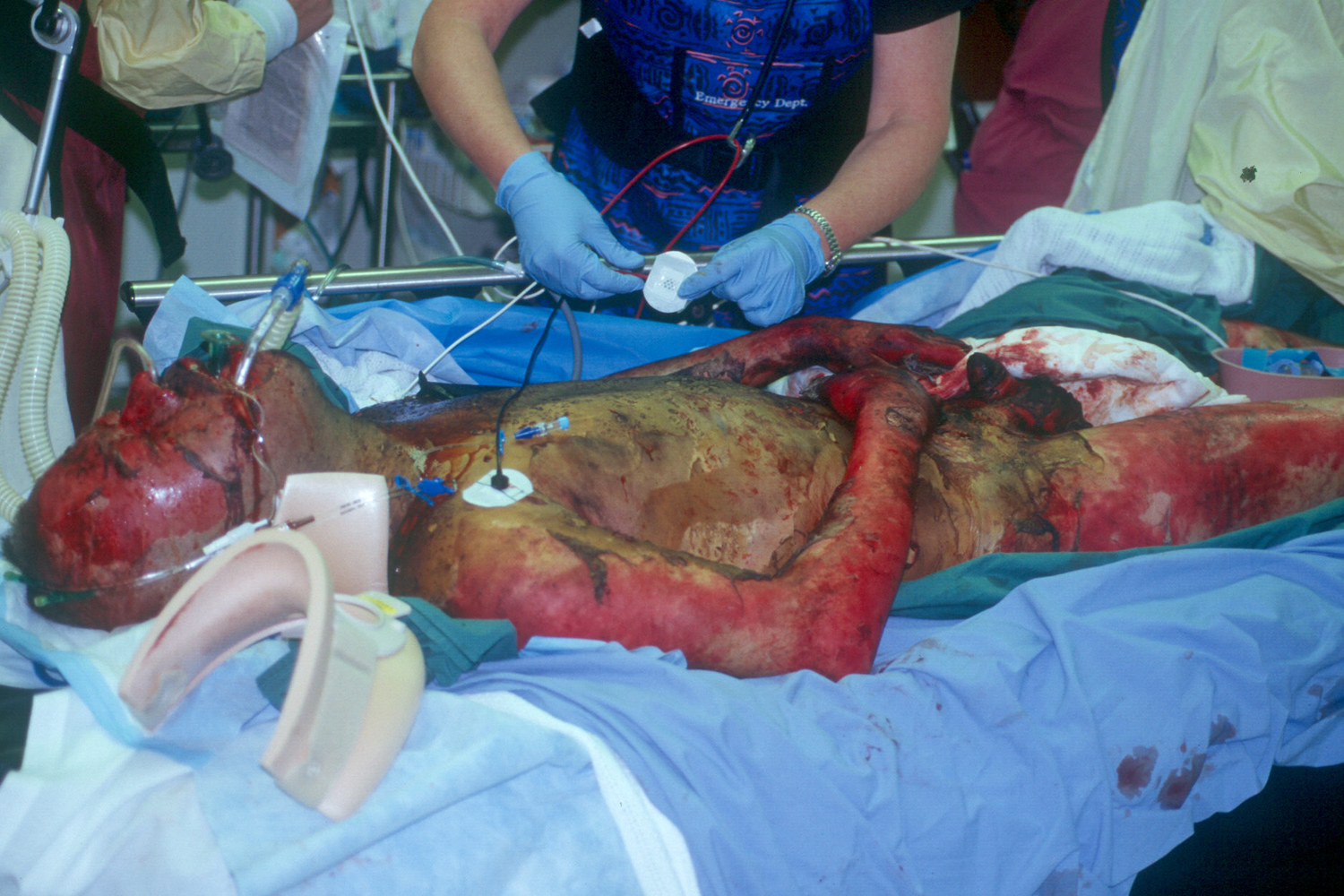 Fluids
Plasma
Na	140
K	    4
Cl	109
Ca	    5
CO2        23
Osm	275
pH	 7.4
LR
Na	132
K	    4
Cl	109
Ca	 2.7
Lactate	  28
Osm	273
pH	 6.5
0.9% NS
Na	154

Cl	154


Osm	308
pH	 5.0
Fluids(Primary Survey)
125ml/hr if 5 or younger
250ml/hr if 6-13 years
500ml/hr if 14 or older
Fluids(First 24 hour estimation)
2ml x kg x %TBSA burn
3ml x kg + %TBSA burn <14yo
3ml x kg x %TBSA + D5LR maint. <30kg
4ml/kg/%TBSA if electrical burn
Fluid Resuscitation
More fluid likely:
Associated injuries
Electrical injury
Inhalation injury
Delayed resuscitation
Pre-existing dehydration
Very deep burns (i.e., fourth degree)
Extra consideration:
Elderly
Young
Patients with pre-existing cardiac disease
Disability, Neurologic Deficit
Pure thermal injury—no neuro deficit
Neurologic deficit:
Hypoxia
Carbon monoxide poisoning
Associated injuries
Trauma
Hypovolemia
Head trauma
Substance abuse
Medical
Examine/Exposure
Remove all clothing and jewelry

Maintain temperature
Apply blankets
Give warmed fluids
Rule of Nines
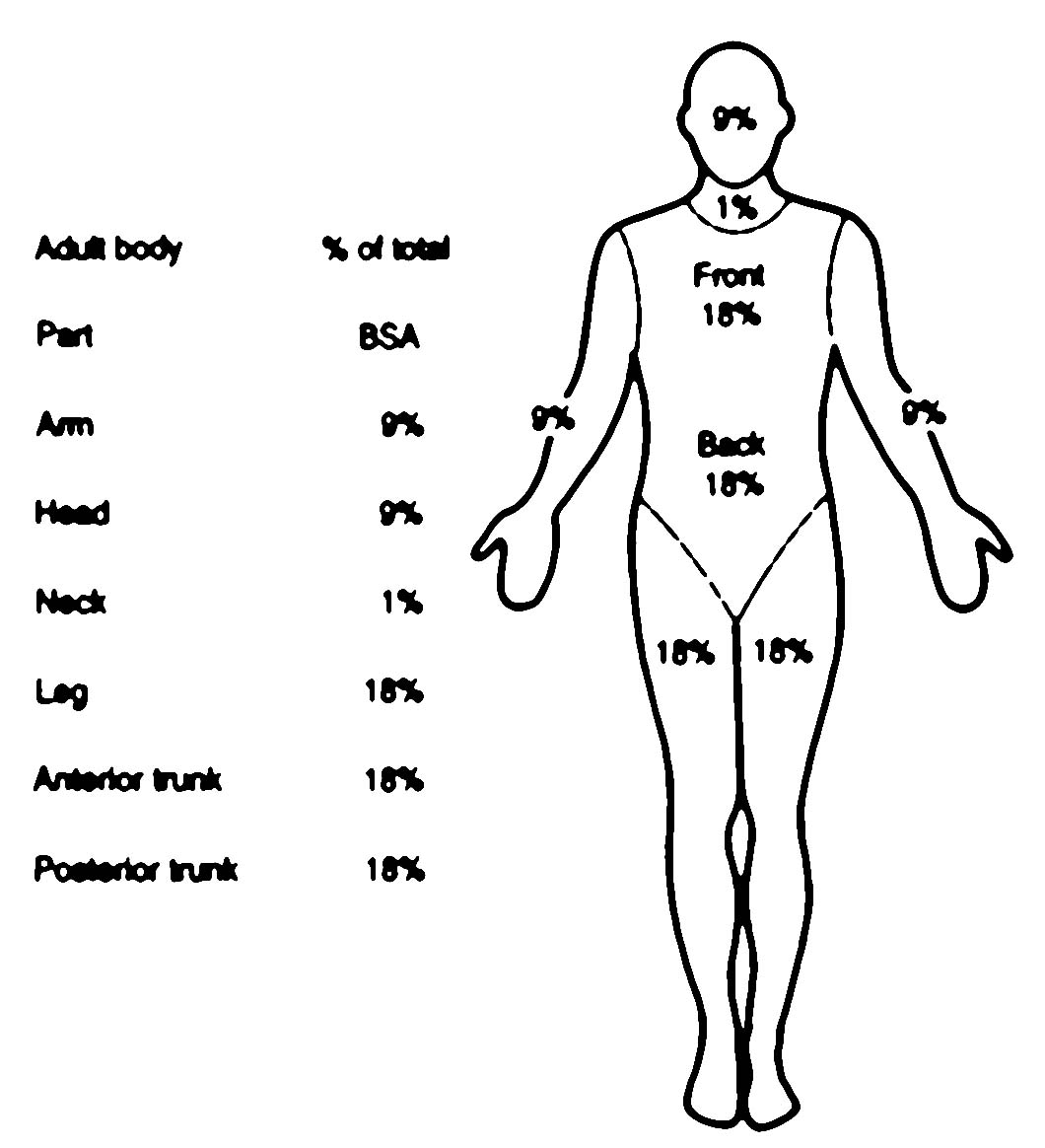 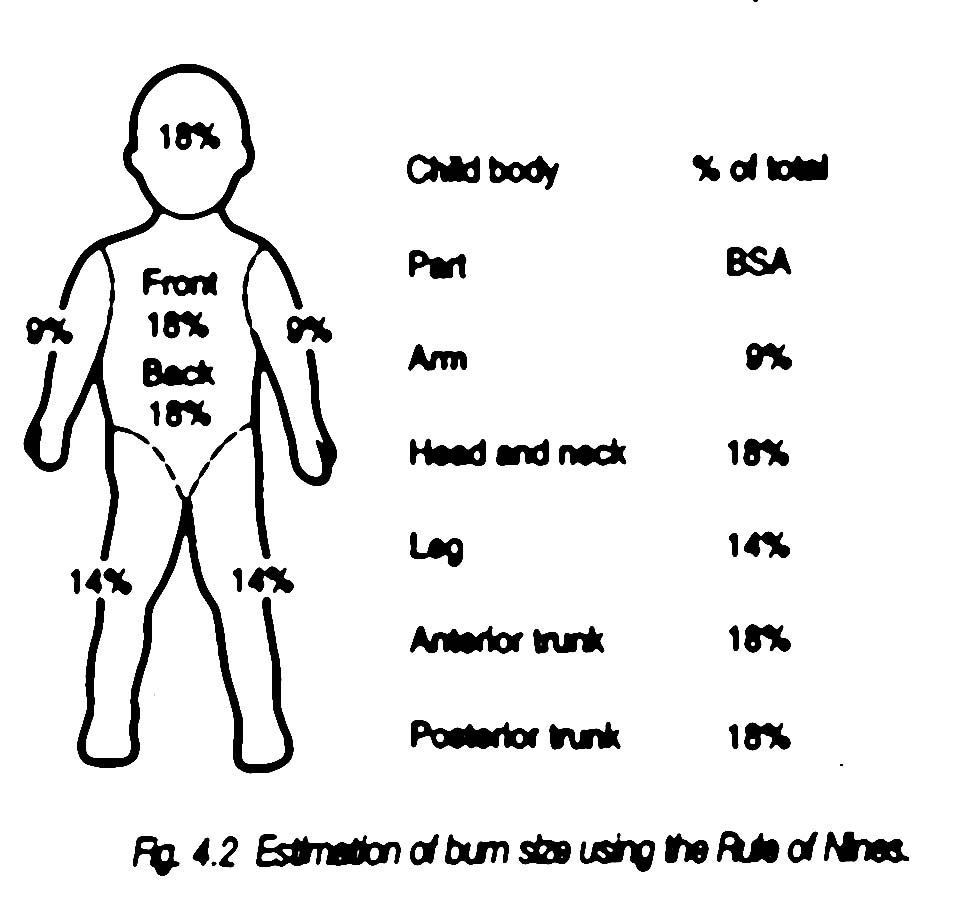 Escharotomy/Fasciotomy
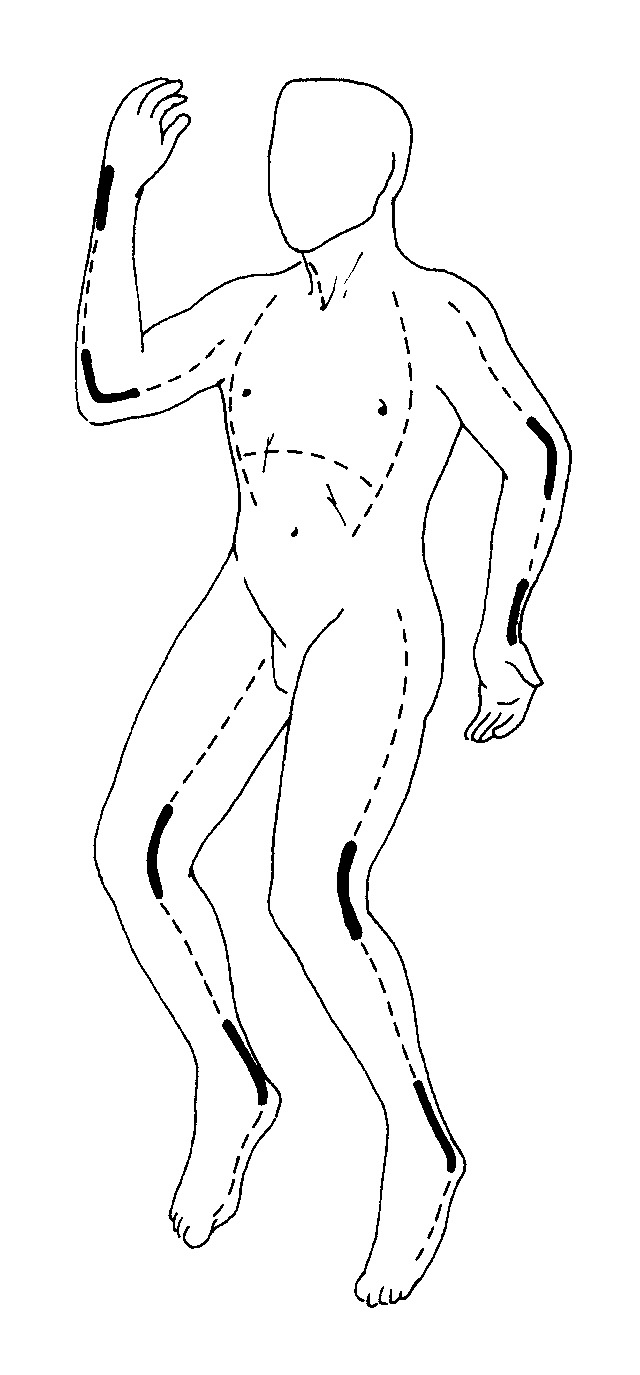 Indications
Circumferential burns 
Very deep burns
Delayed resuscitations
Cyanosis refractory to airway management
Deep tissue pain
Progressive decrease or absence of pulses
Compartment syndrome
Progressive paresthesias
From Rue, L.W., & Cioffi, W.G. [1991]. Resuscitation of thermally injured patients. Crit Care Nurs Clin North Am 3(2): 181-189.
Escharotomy
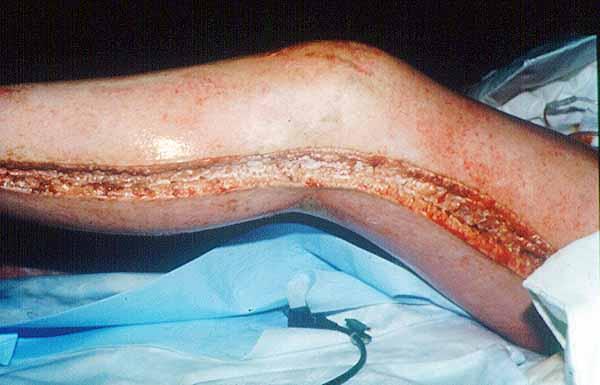 Burn Classification
Superficial Burns (First Degree)
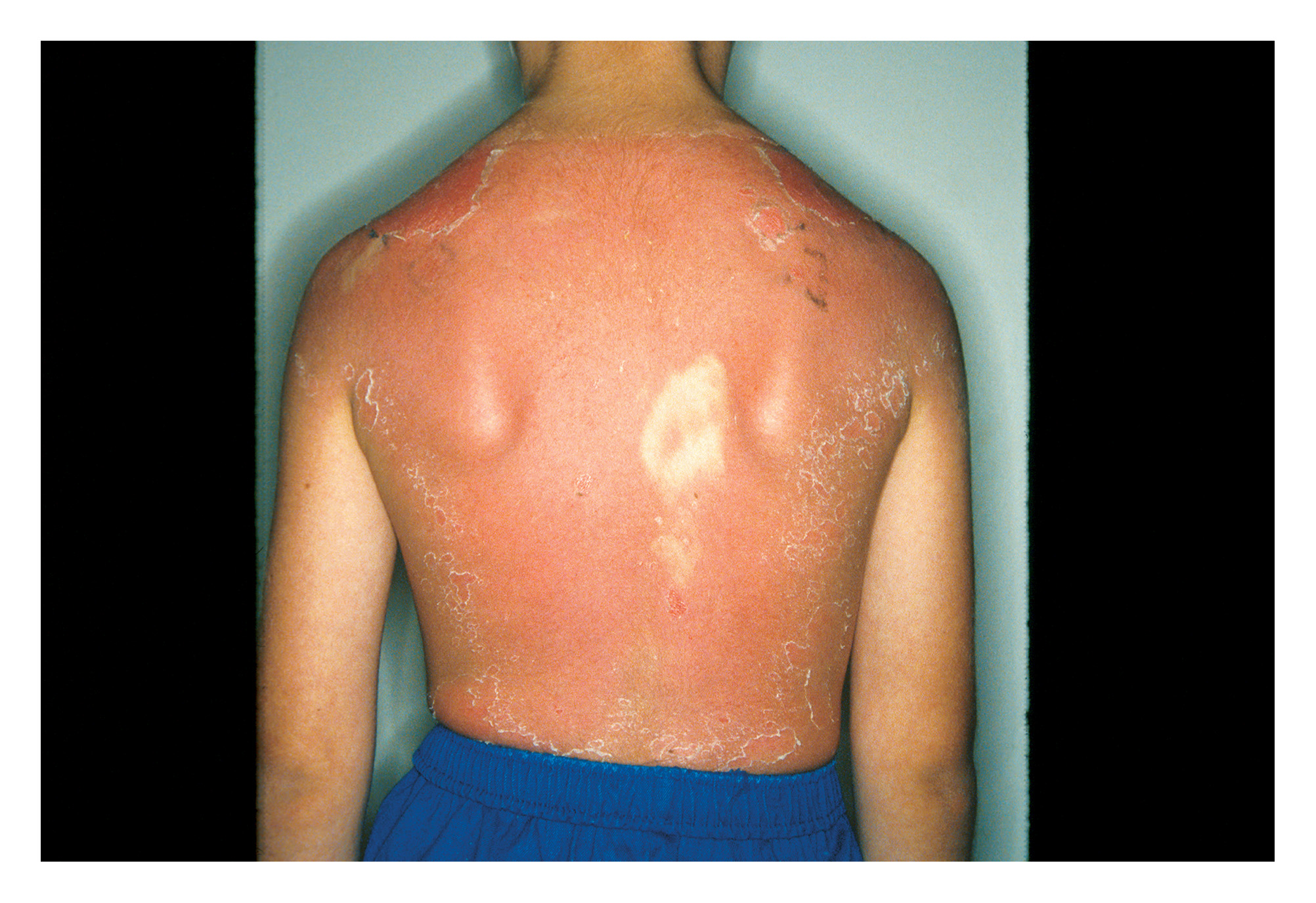 Charles Stewart and Associates
Partial-Thickness Burns (Second Degree)
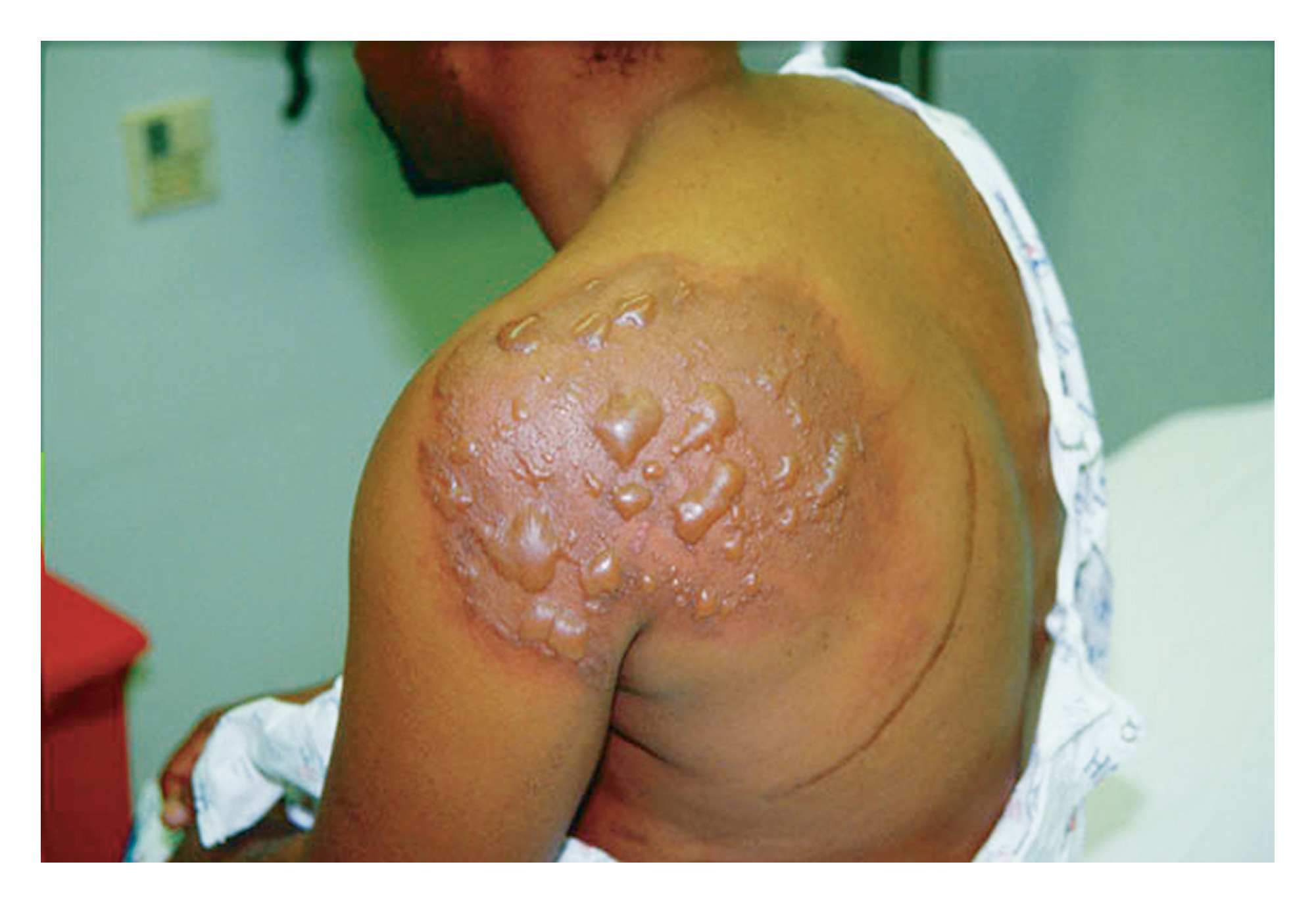 Edward T. Dickinson, MD
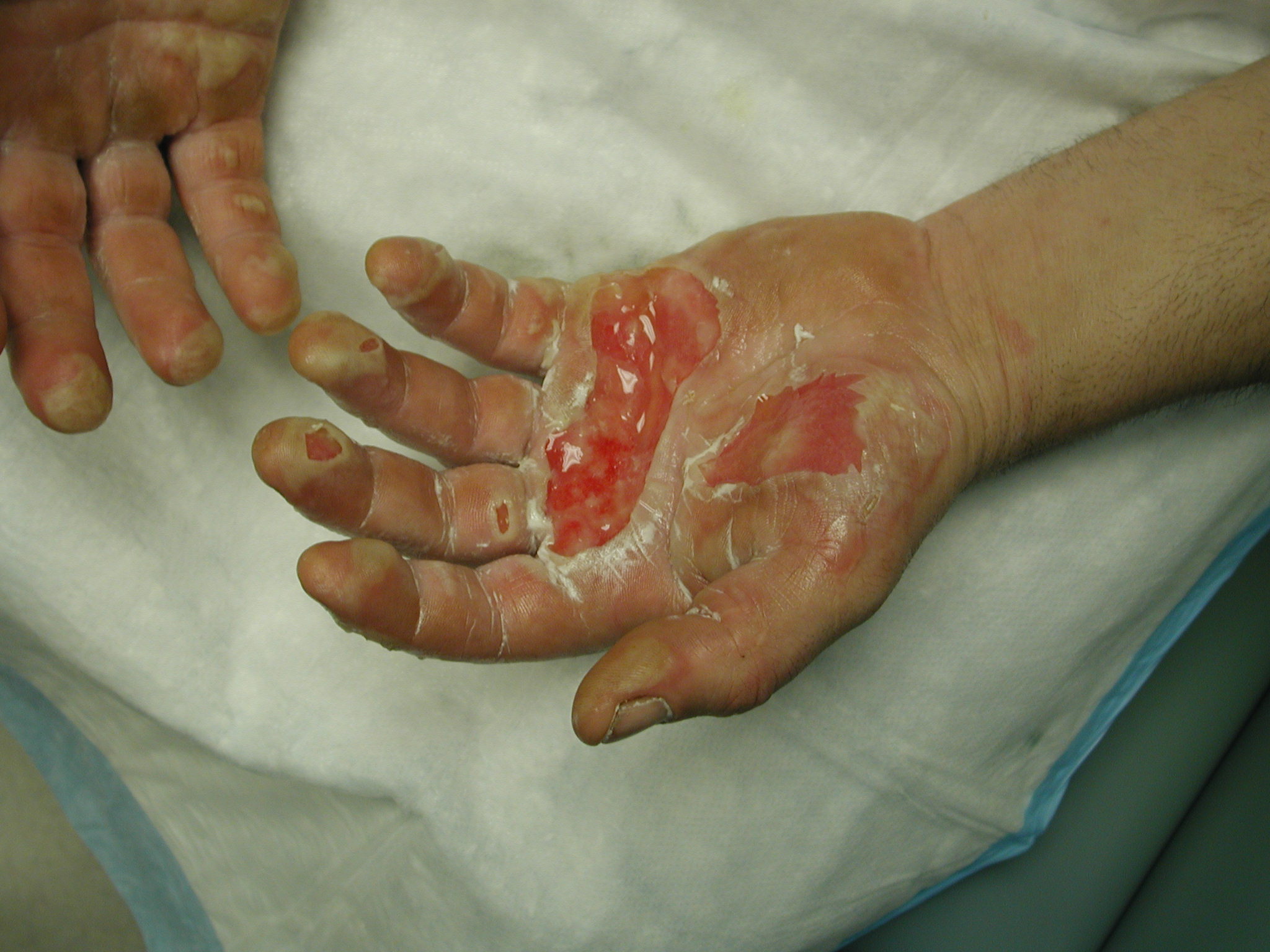 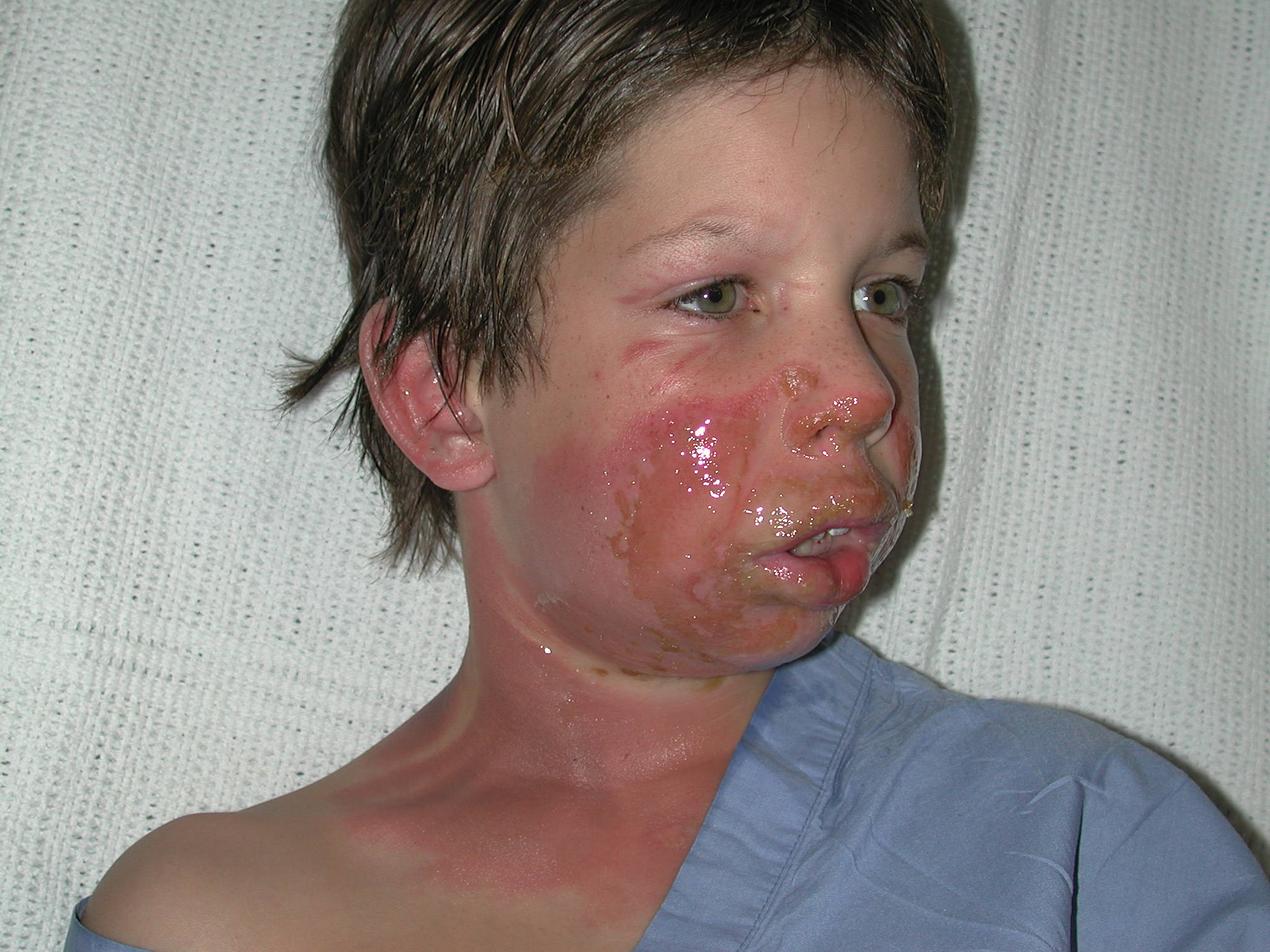 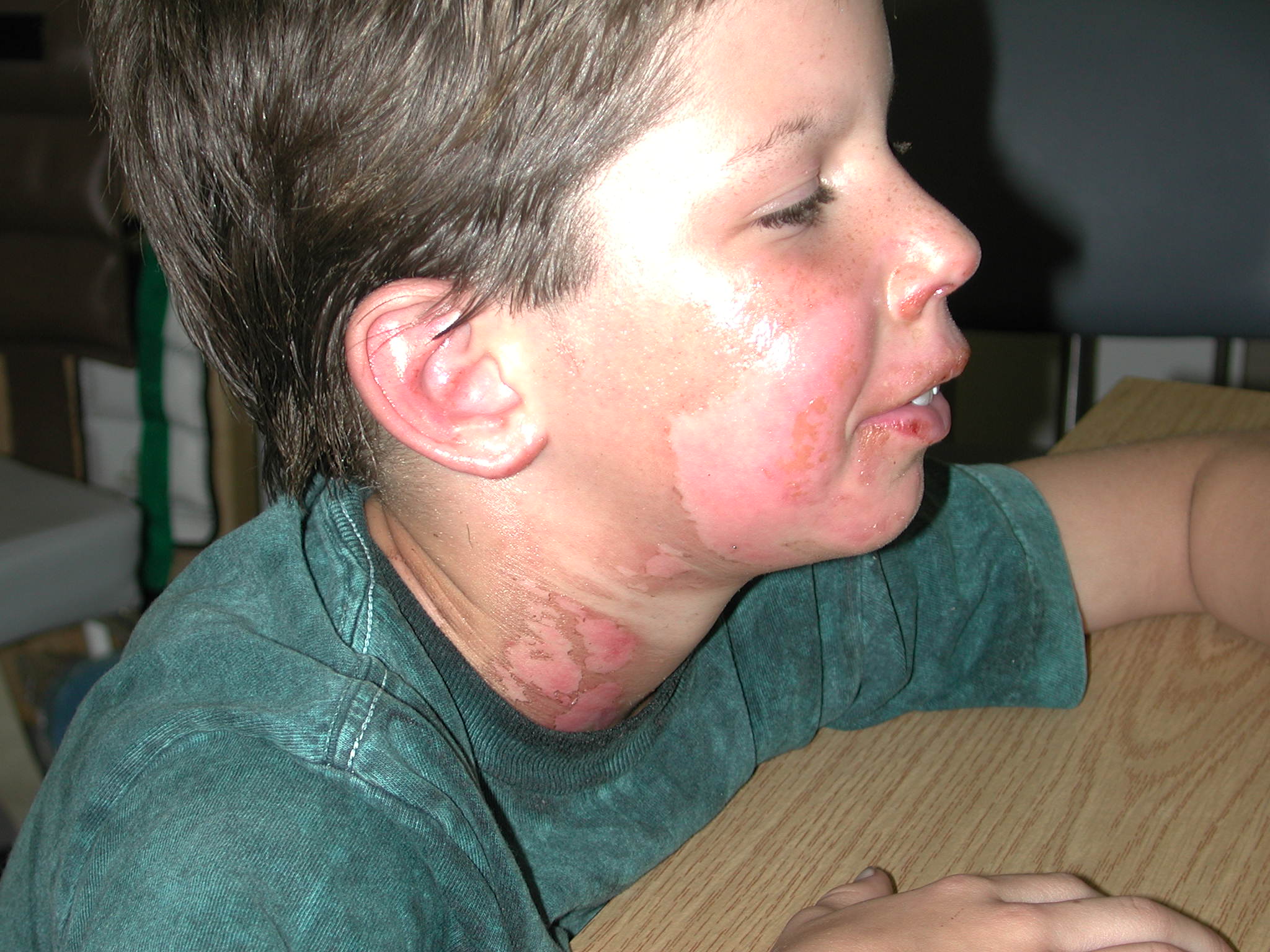 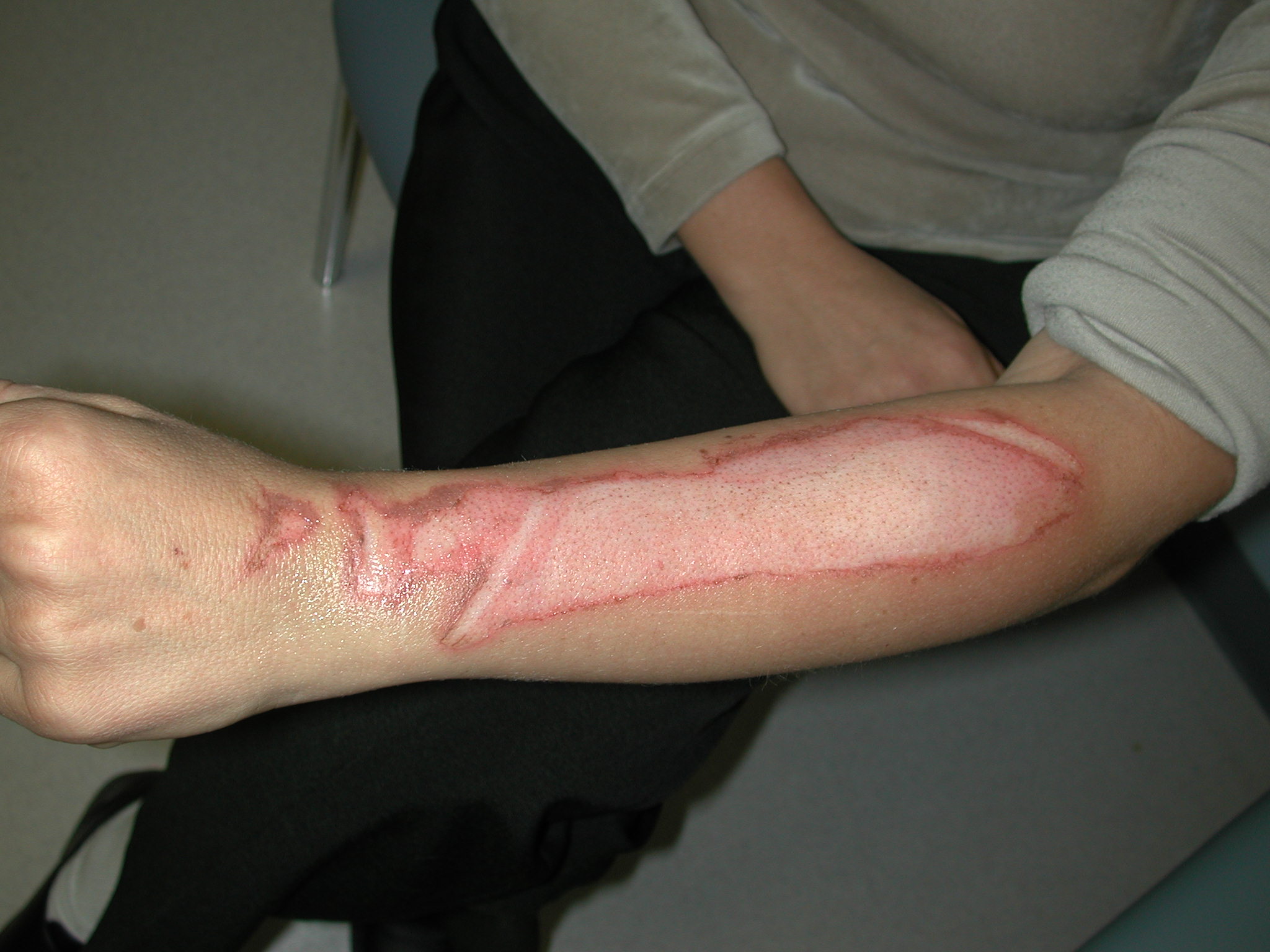 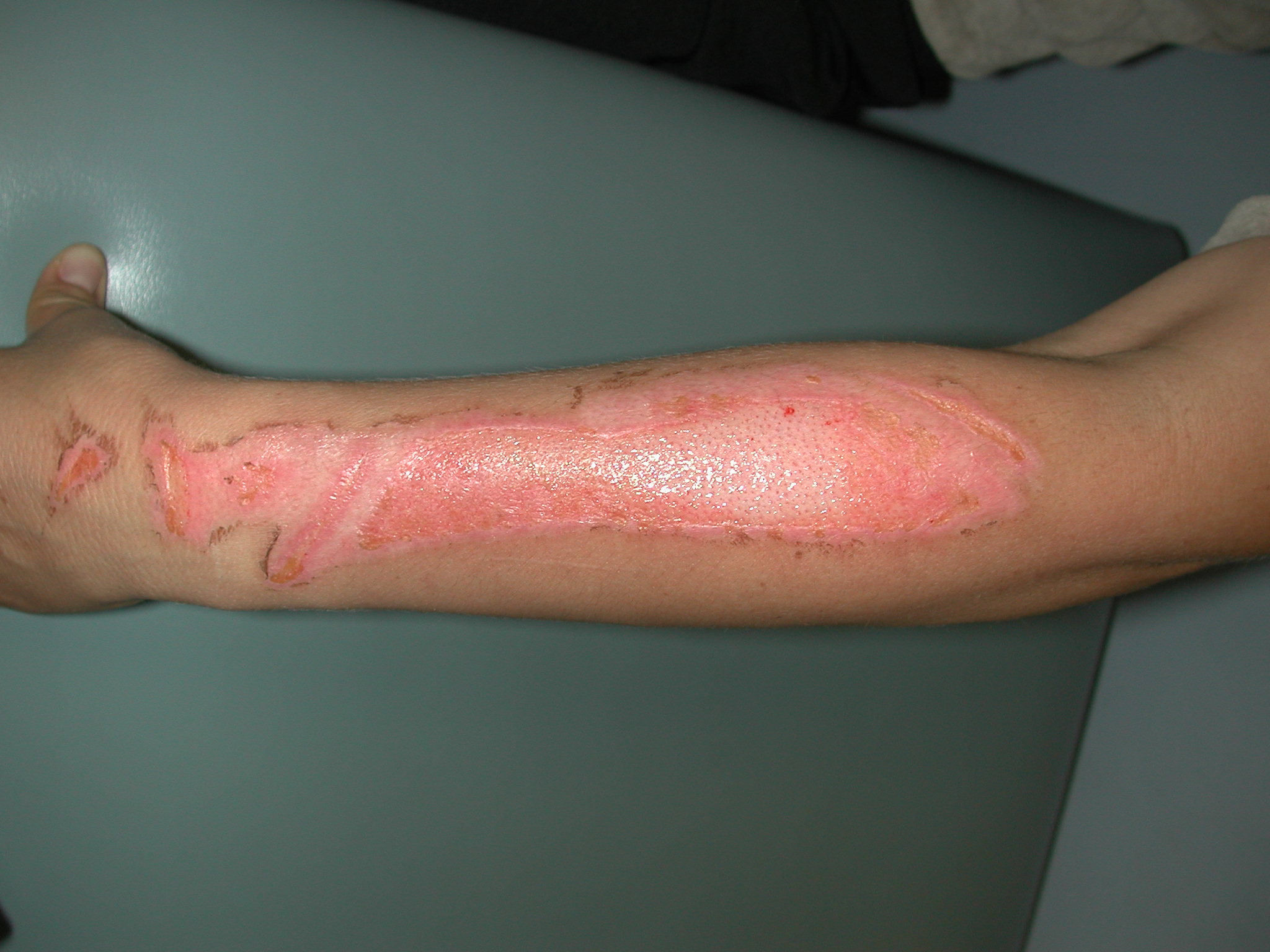 Full-Thickness Burns (Third Degree)
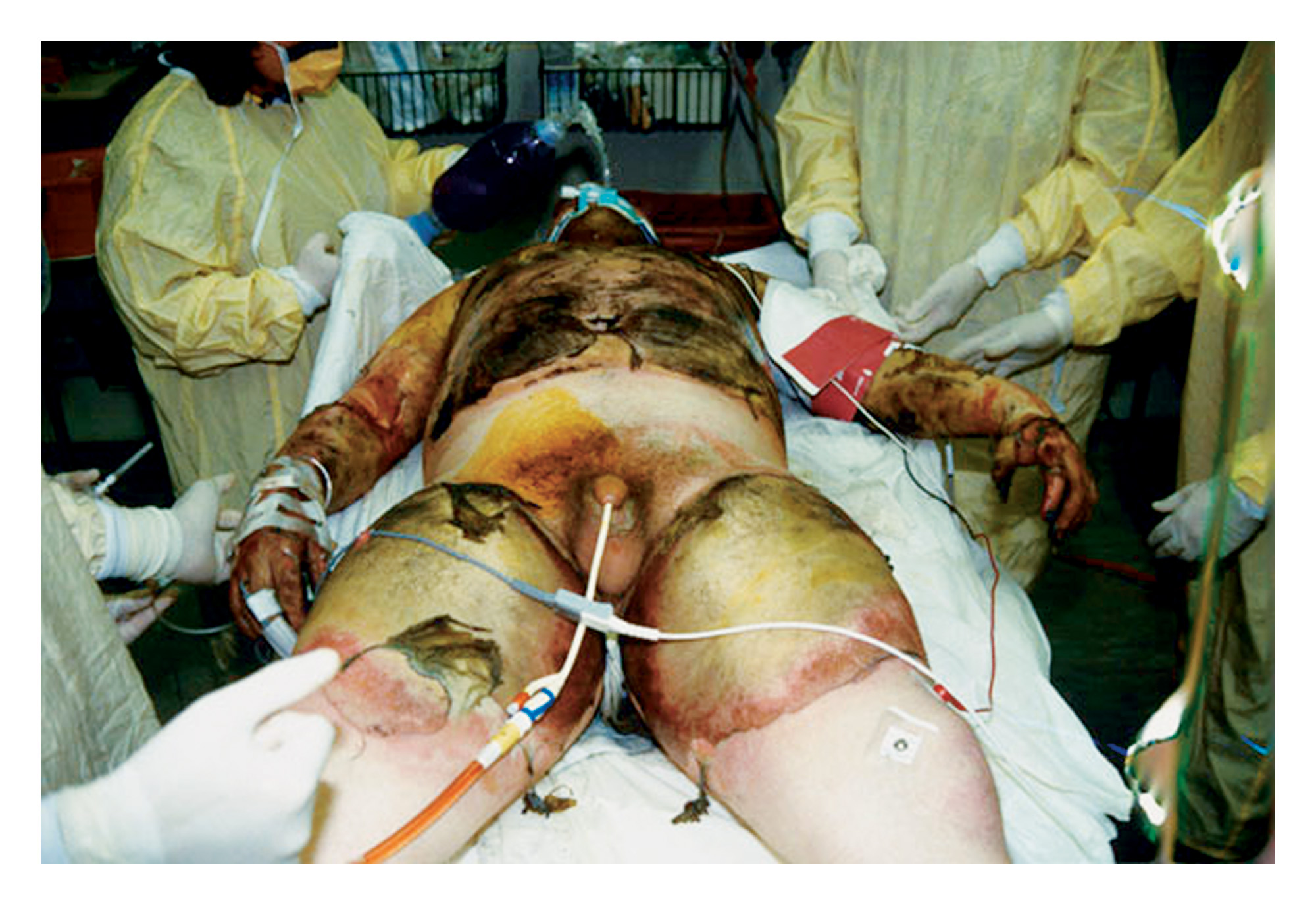 Edward T. Dickinson, MD
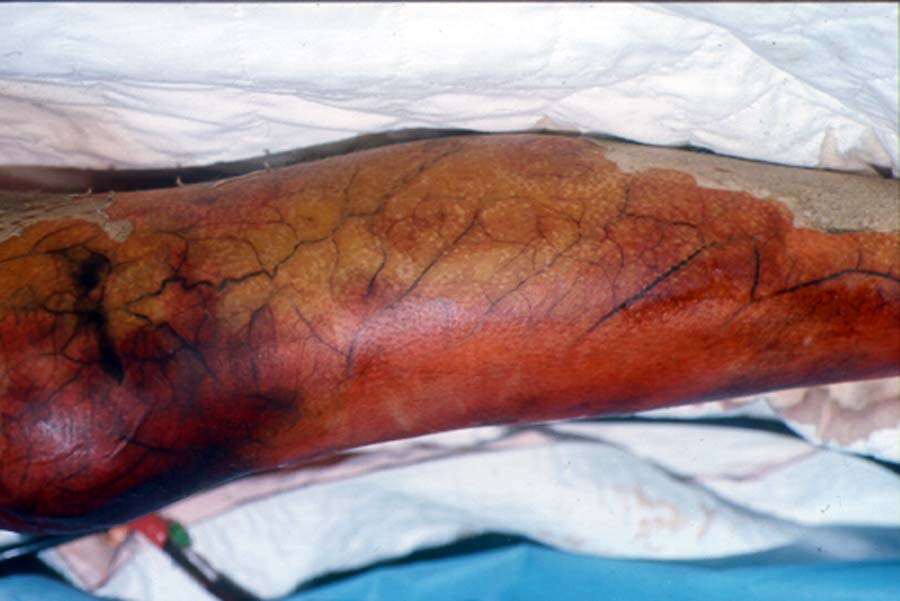 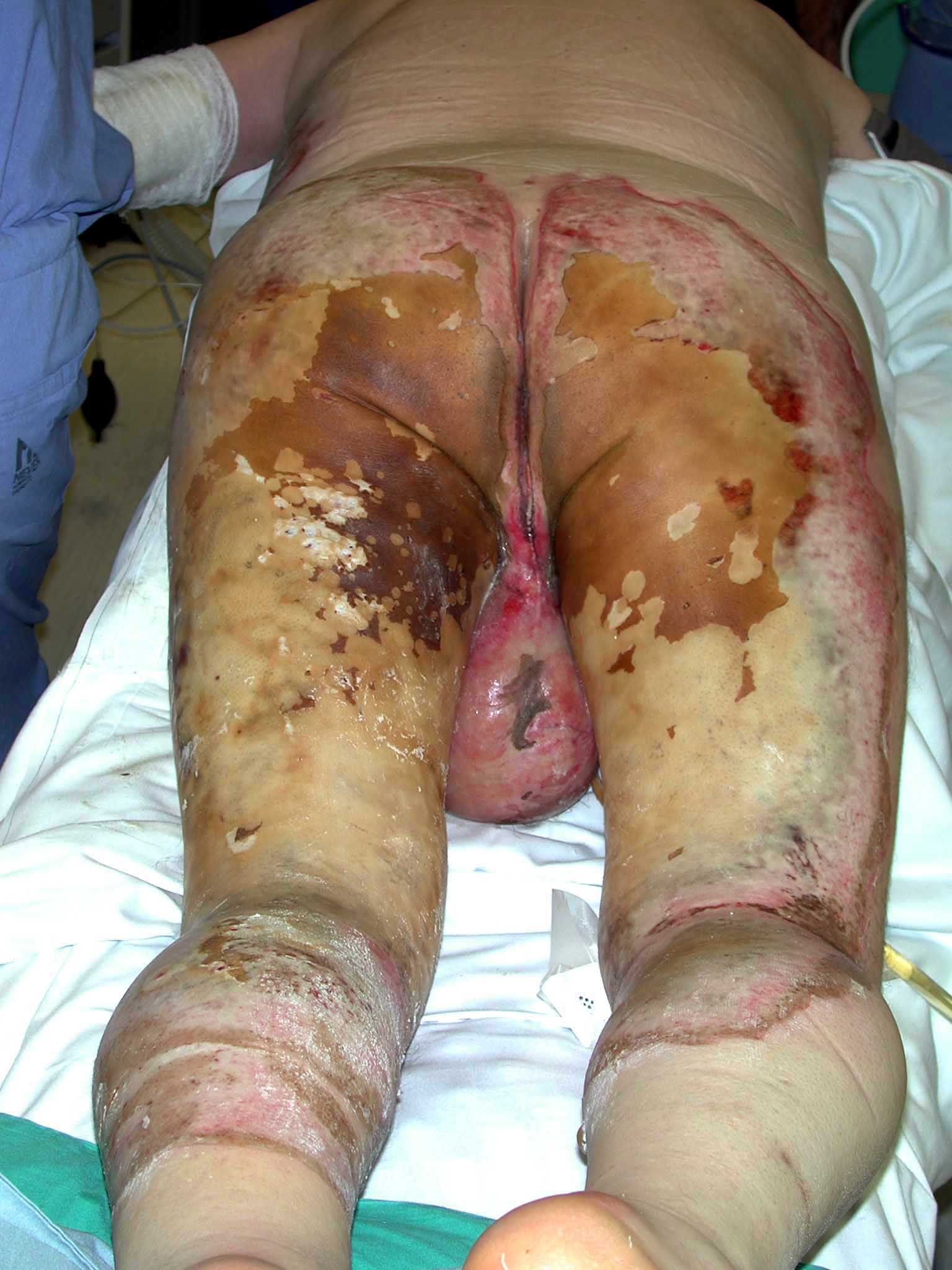 Fourth-Degree Burns
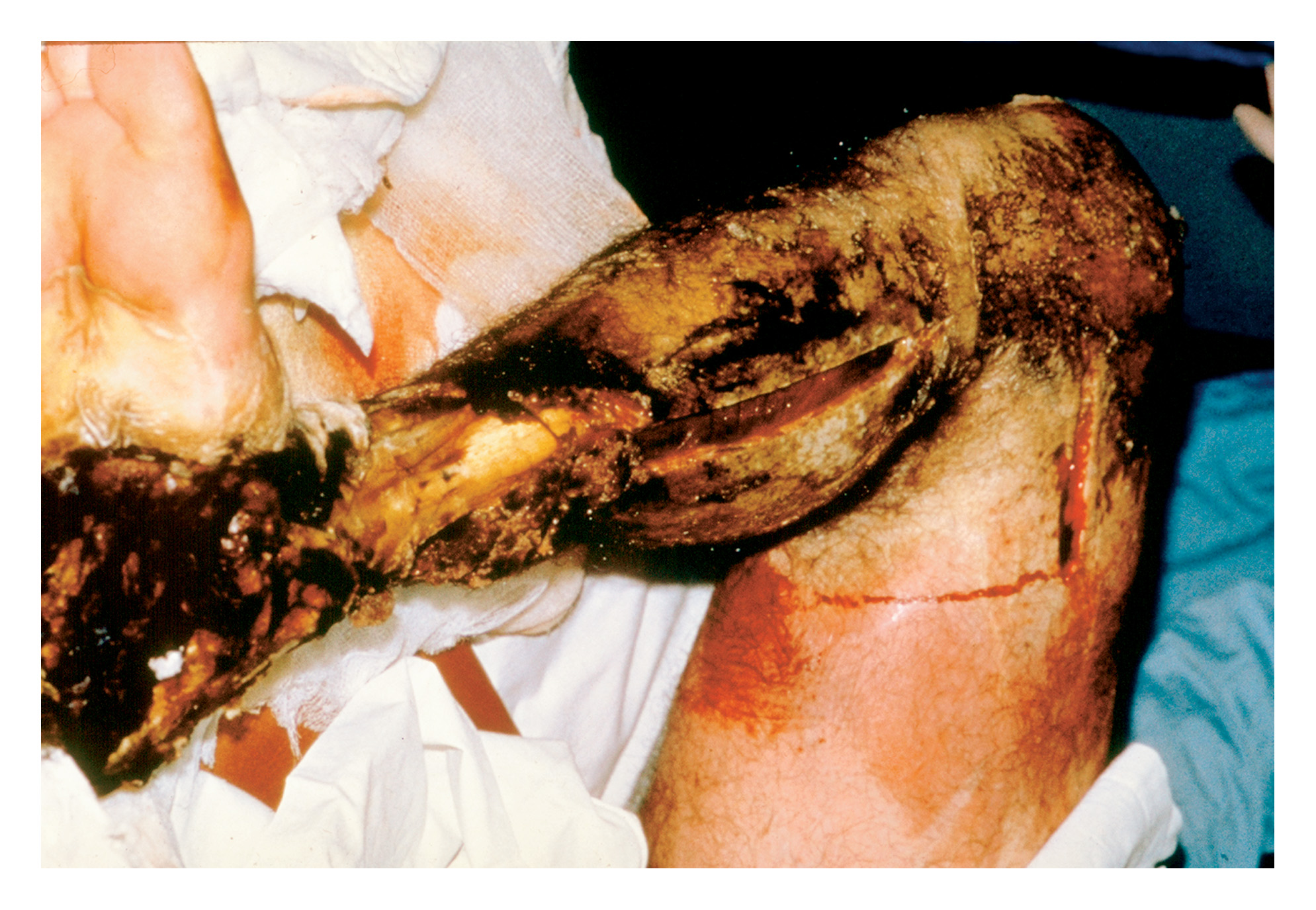 Roy Alson, MD, FACEP
Pain Control
Avoid air exposure

Morphine IV
Wound Care
Prevent contamination
Protect from hypothermia
Injuries 10 percent TBSA
Acceptable to apply wet sterile dressings
Injuries 10 percent TBSA
Use dry sterile dressings only; plastic wrap
Wound Management
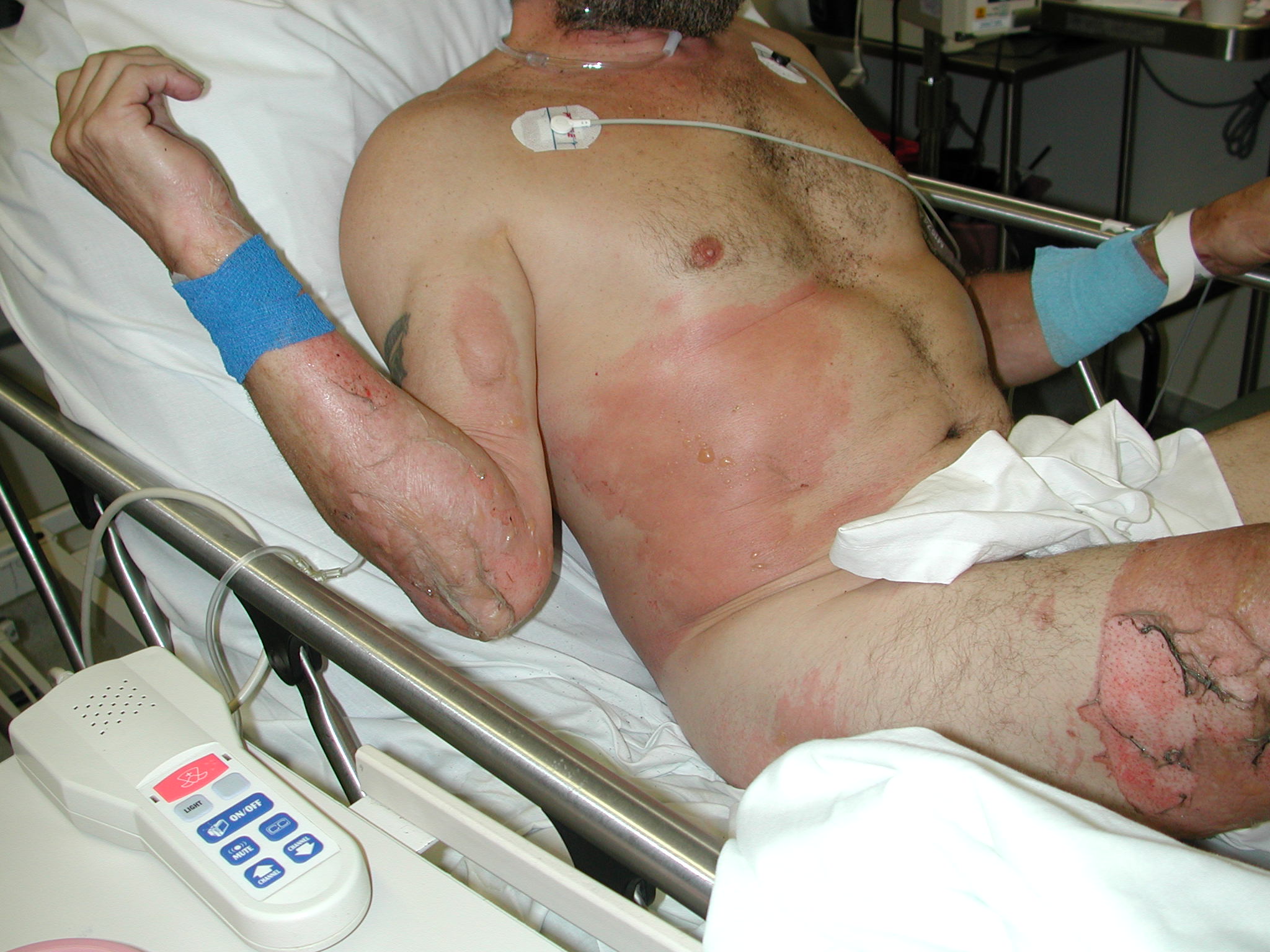 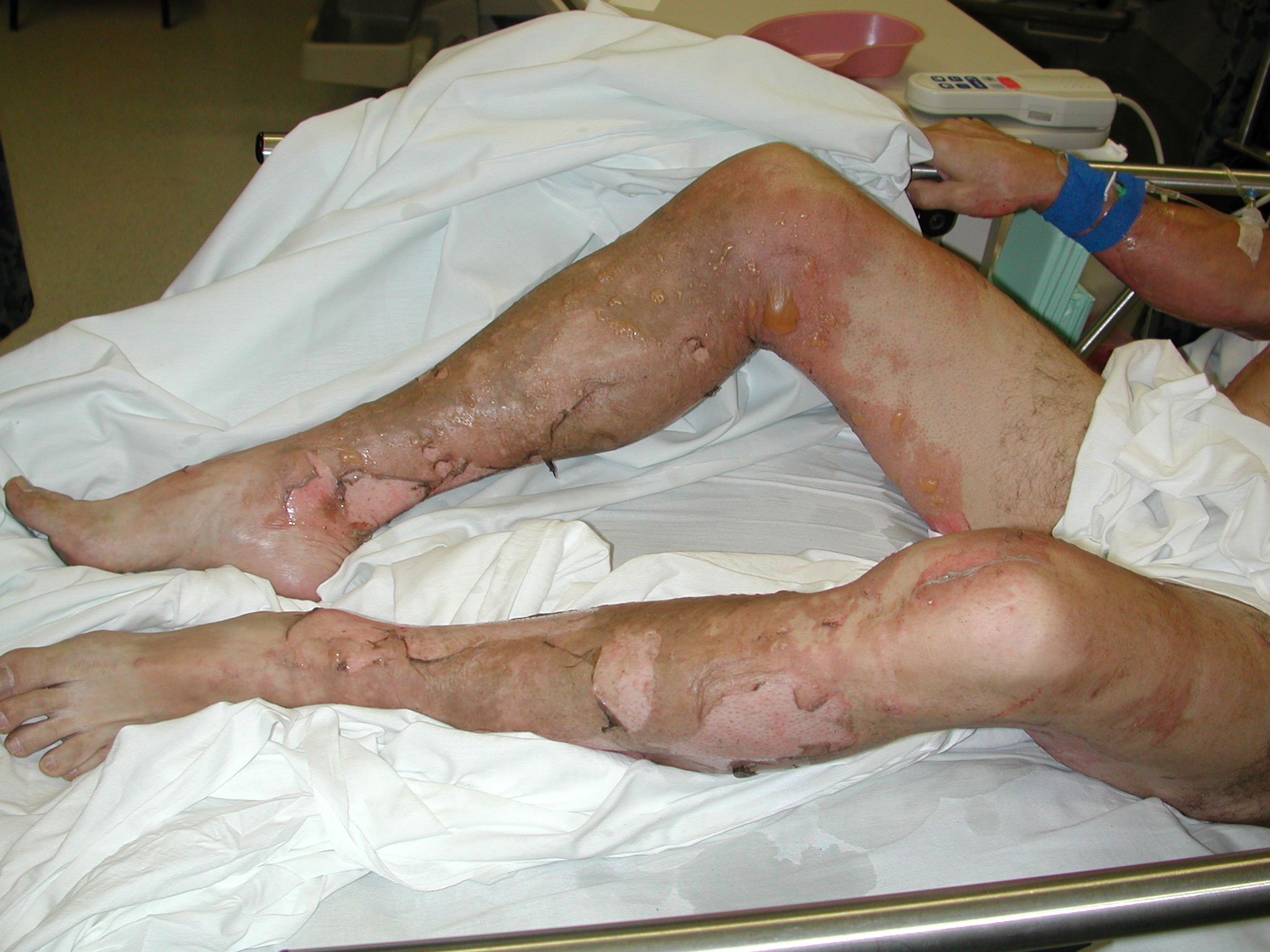 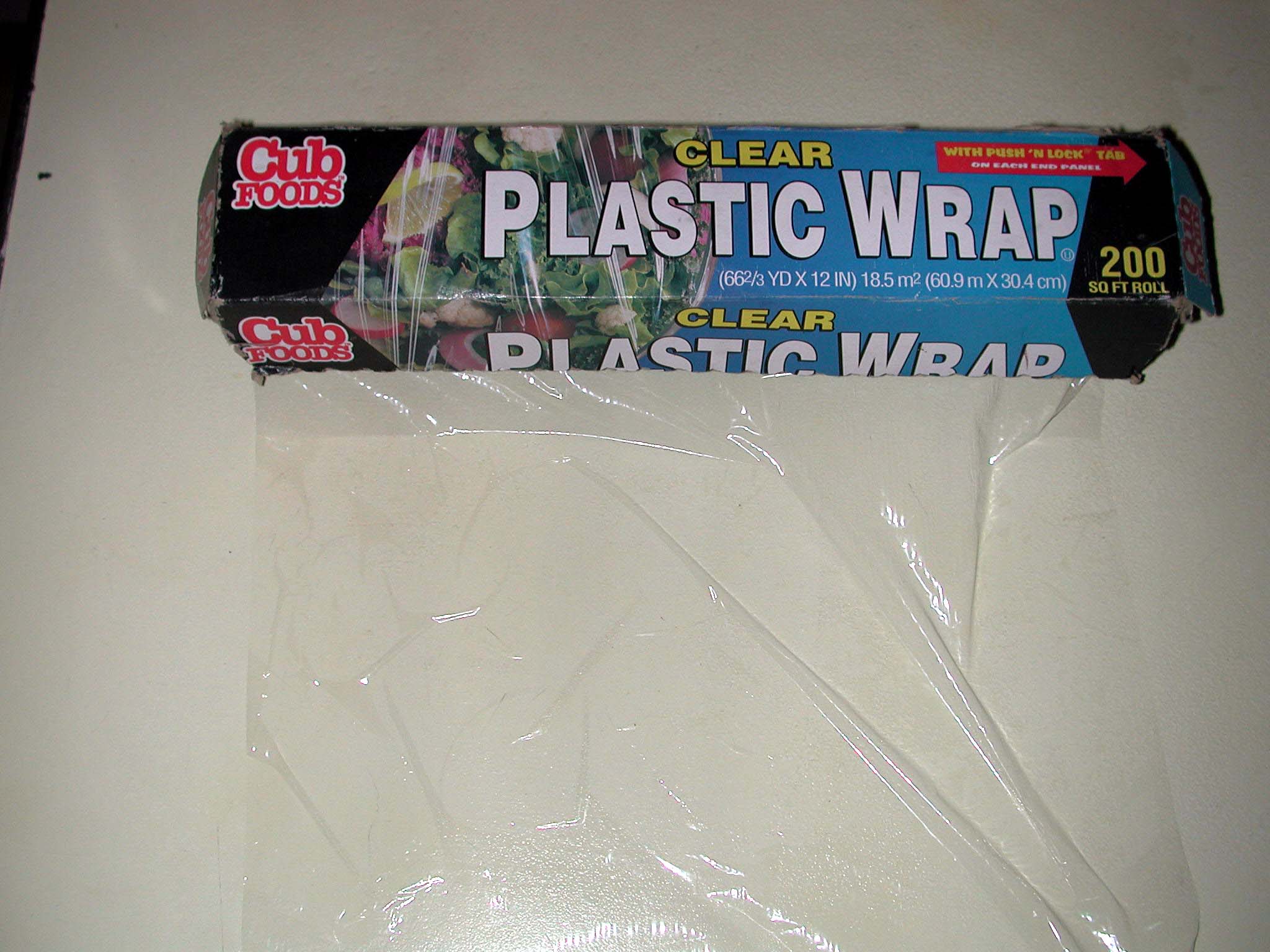 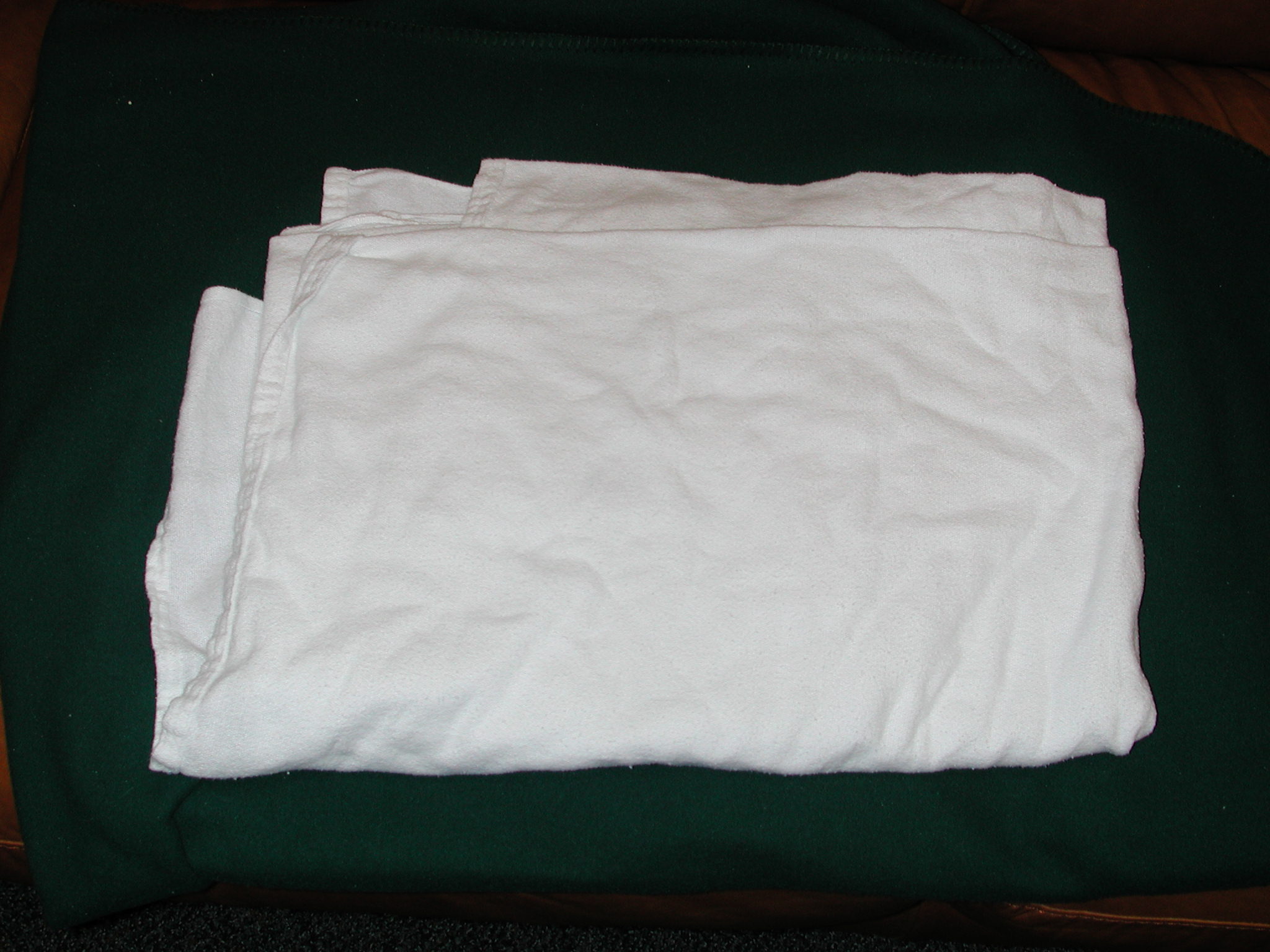 Simple Dressing
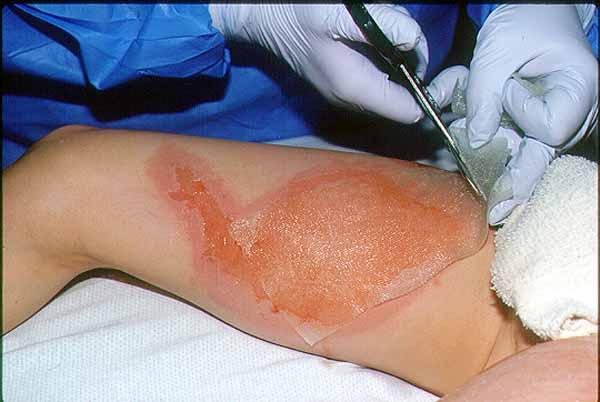 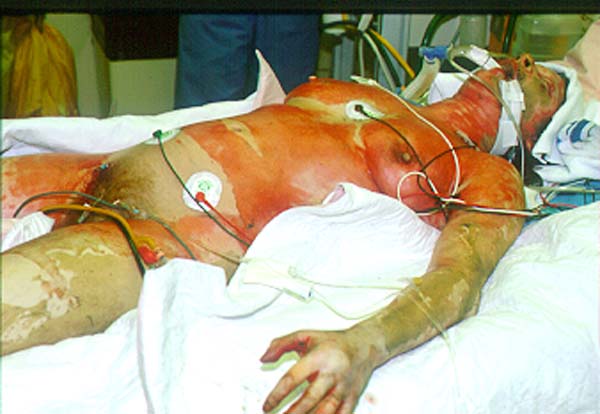 Prevent Hypothermia
Exposure
Evaporative losses
Loss of intrinsic regulation
American Burn Association Referral Criteria
Total burns >10% of BSA

Full thickness burns
American Burn Association Referral Criteria
Critical locations
face, hands, feet, genitalia, perineum, major joints
circumferential burns of extremities, chest
American Burn Association Referral Criteria
Electrical injury

Chemical injury

Inhalation injury
Additional Management
Standard studies performed during evaluation
Hematocrit/hemoglobin levels
Electrolyte levels
Blood urea nitrogen levels (BUN)
Urinalysis (UA)
Chest X-ray
Arterial blood gas (ABG) analysis
Carboxyhemoglobin levels
ECG with all electrical burns and pre-existing cardiac problems
Glucose levels (especially in pediatric patients)
Preparing Patients for Transport
Ensure:
Adequate airway patency
Adequate ventilation/oxygenation
Adequate circulatory support
Central venous access preferred
Initiation of fluid replacement
Foley catheter used
NG/OG tubes
Wounds covered with dry, sterile dressings
Analgesia
Tetanus prophylaxis
Protect against hypothermia
Summary
Appropriate initial care important to reduce morbidity and mortality
ABCs are paramount
Begin fluid resuscitation early
Important wound management
Keep patient warm
ABA transfer criteria